Mathematics
Horizontal and vertical lines recap
Downloadable Resource
Mr Maseko
‹#›
Try this
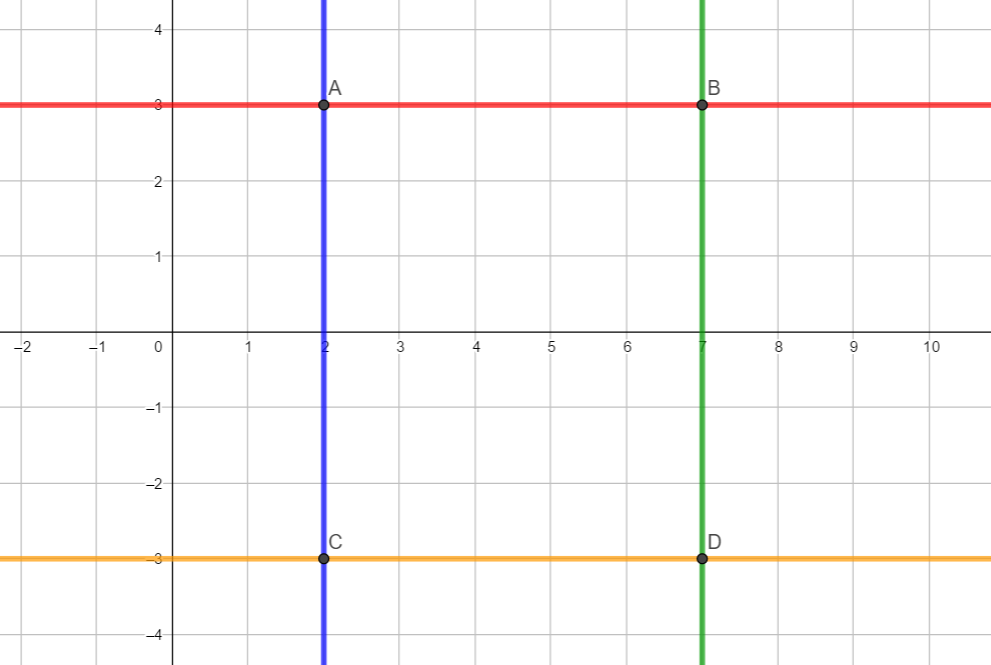 What statements can you make about this graph?
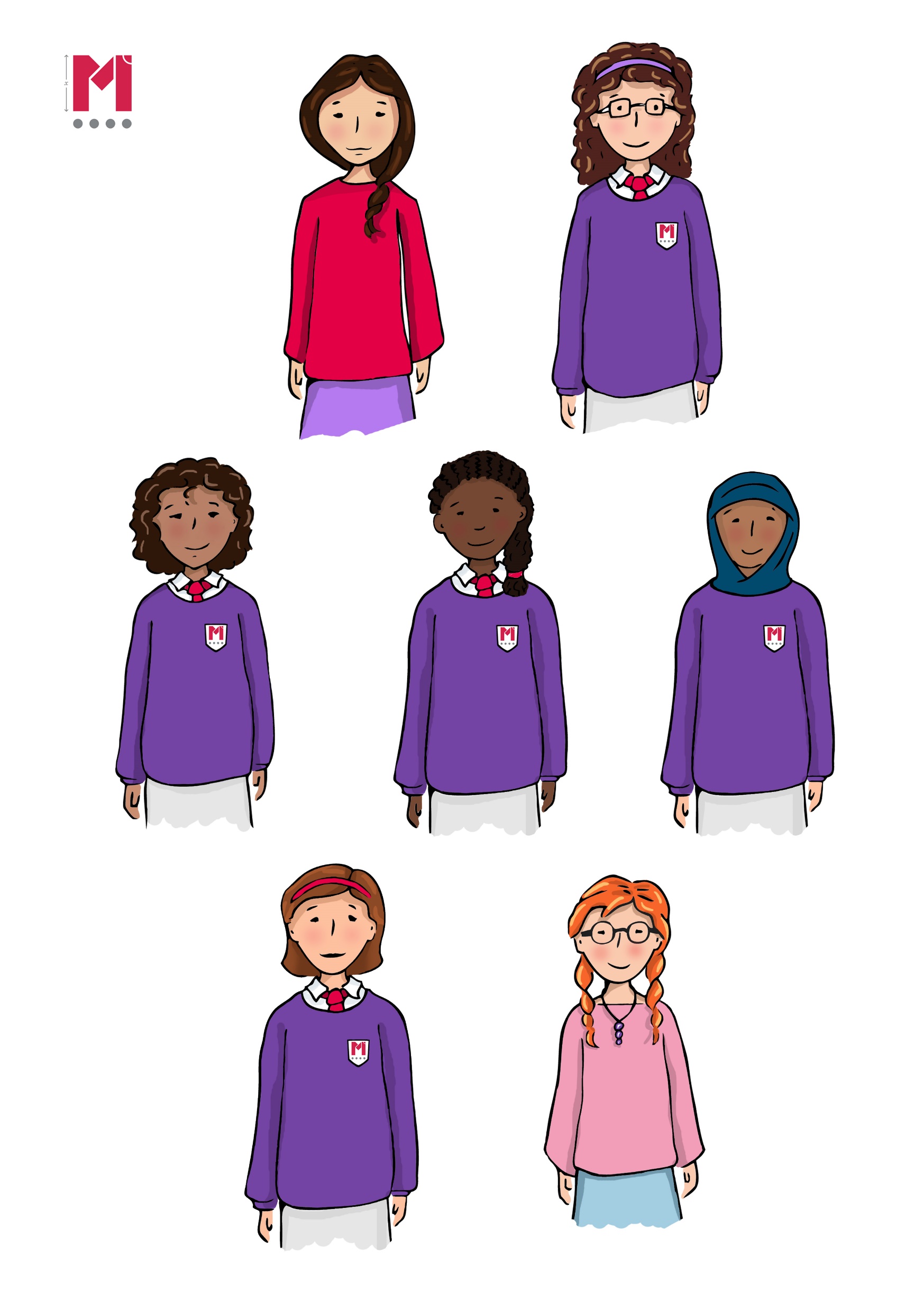 I can name some coordinates on the green line
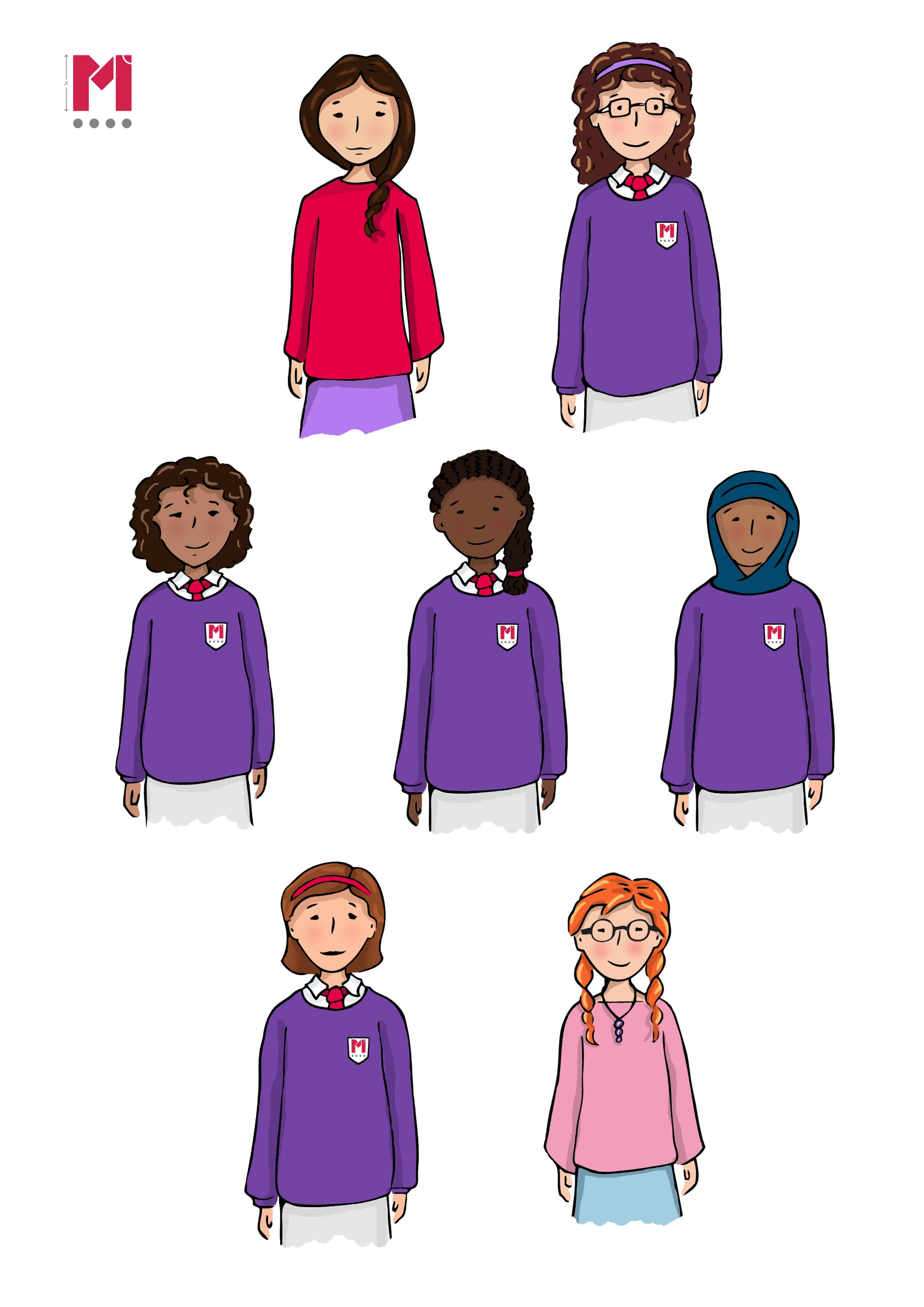 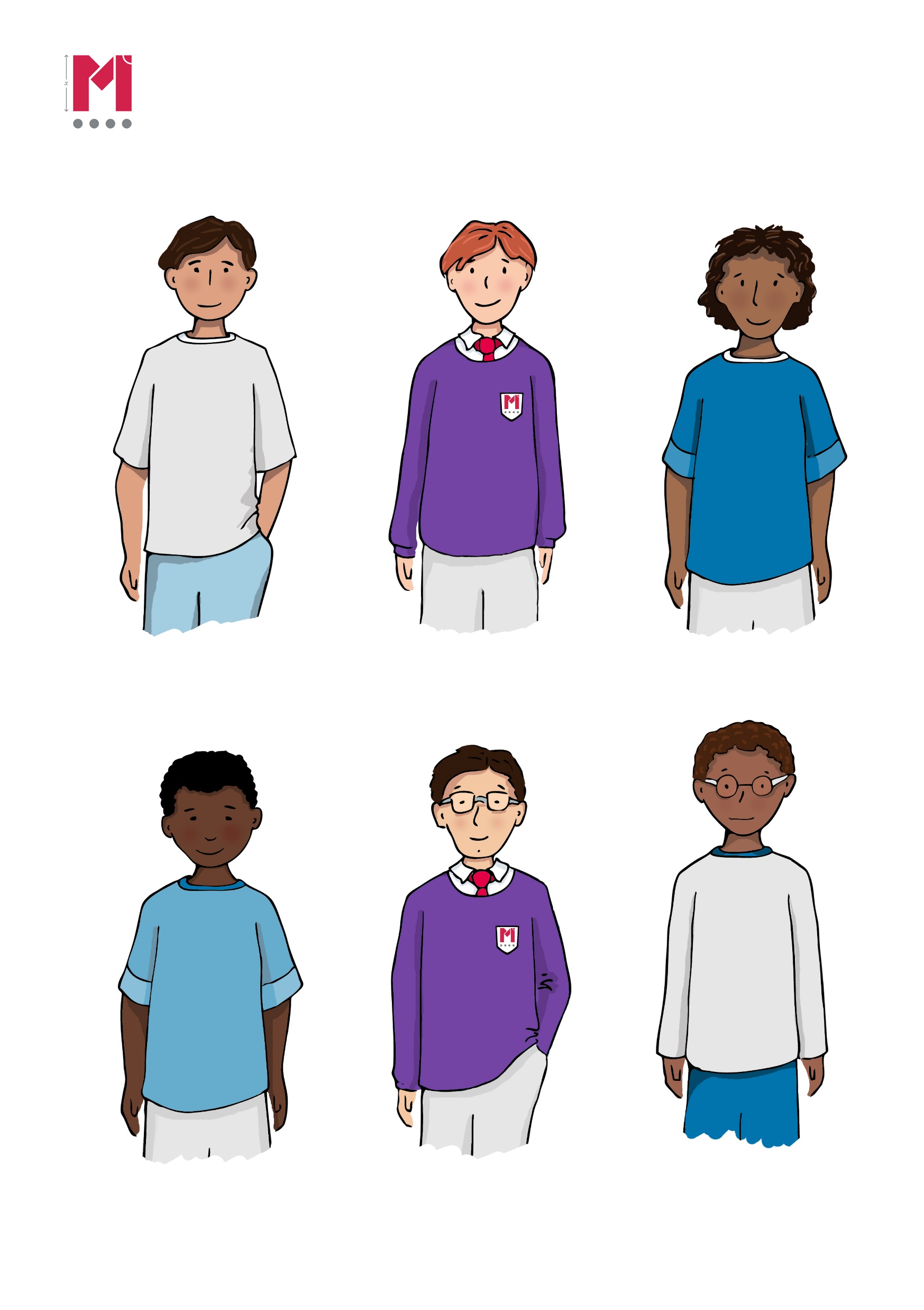 I can find the coordinates of A, B, C and D
I can find some midpoints
Connect
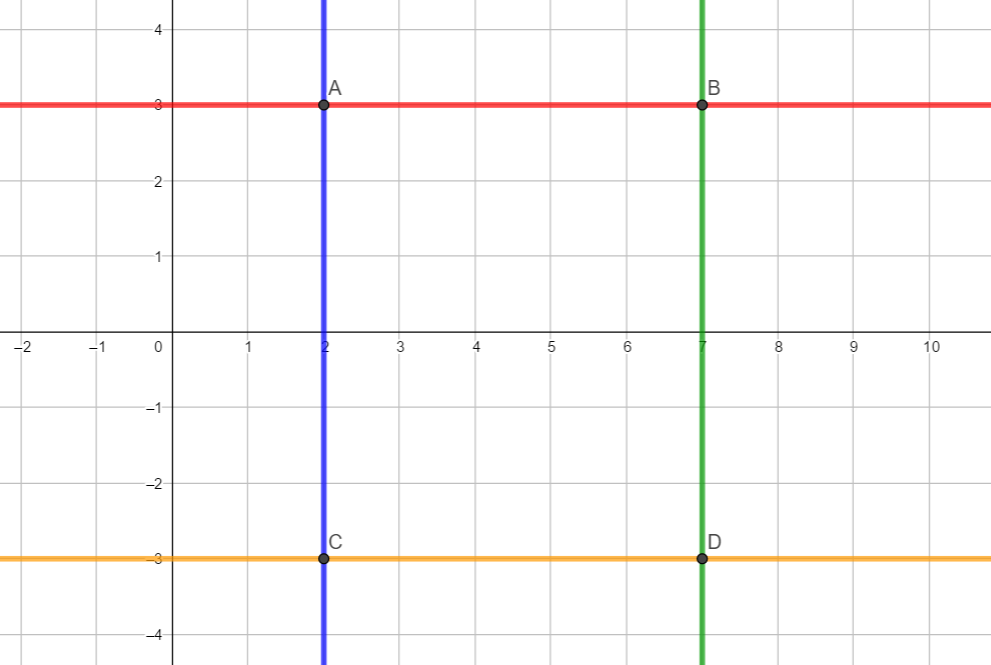 State 4 coordinates on each of the lines. 
What do you notice?
What is the same and what is different about horizontal and vertical lines?
Independent task
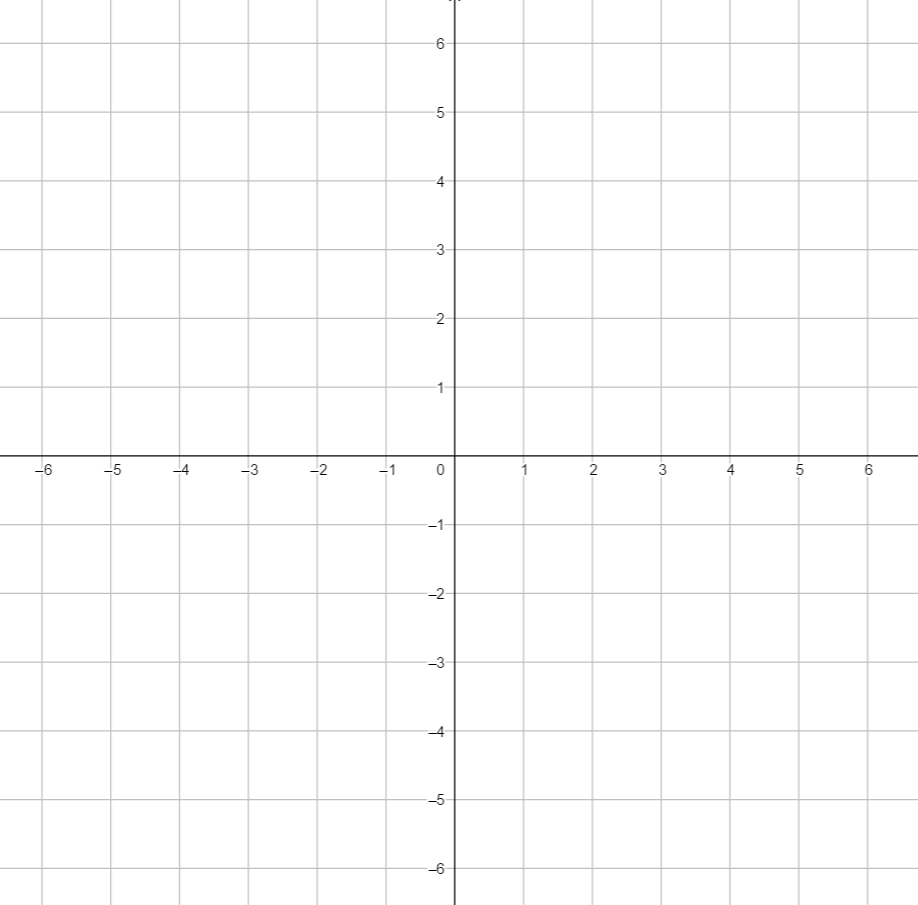 1) On the coordinate grid draw the following lines:
y = 3
x = -2
y = -5 
x = 5  
2) Draw the line y = x 
Why is the line y = x not a horizontal or vertical line?
Explore
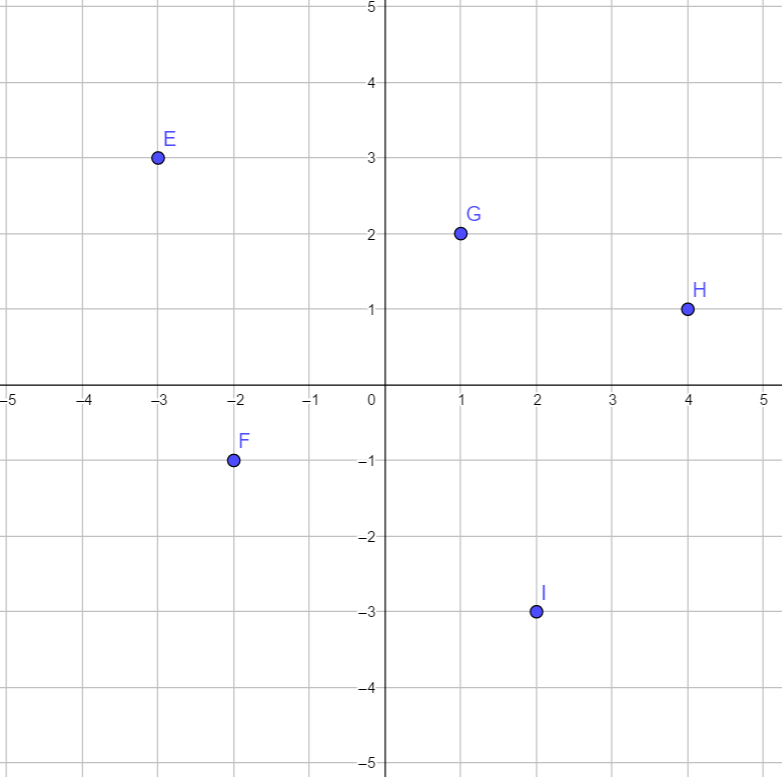 Find a vertical and horizontal line that passes through each of these coordinates. Where will these lines intersect?